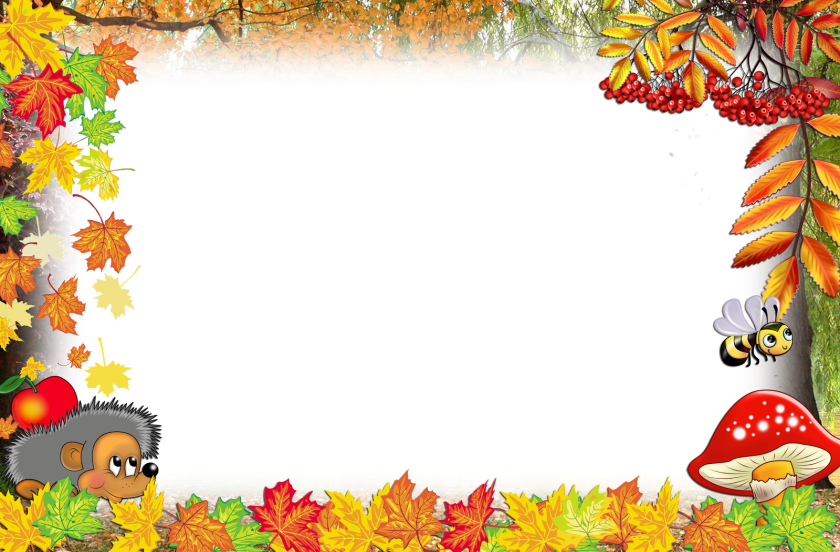 СКАЗОЧНОЕ ПУТЕШЕСТВИЕ Колобка
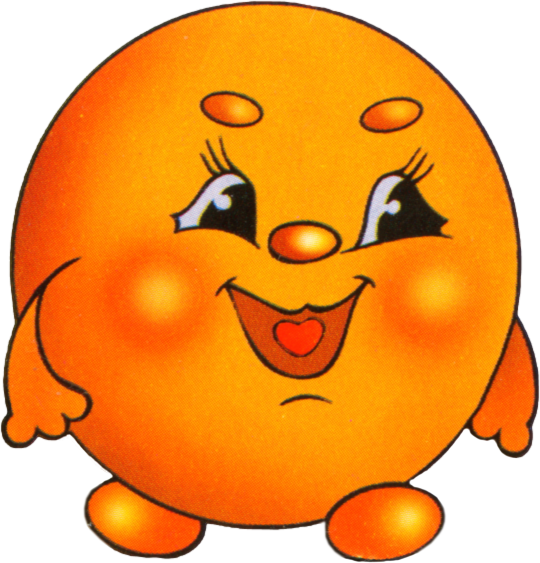 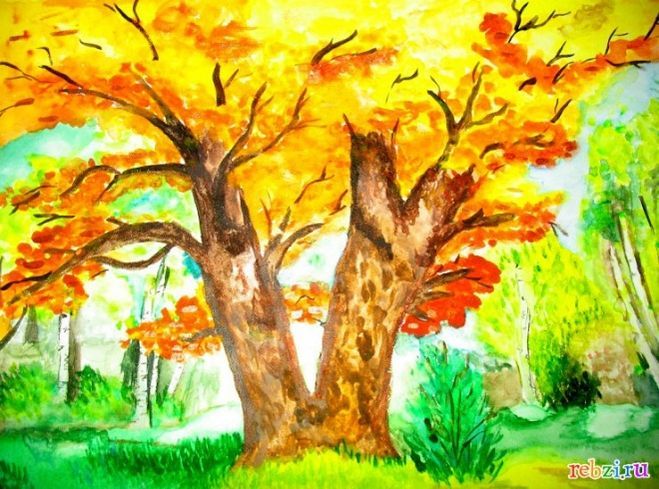 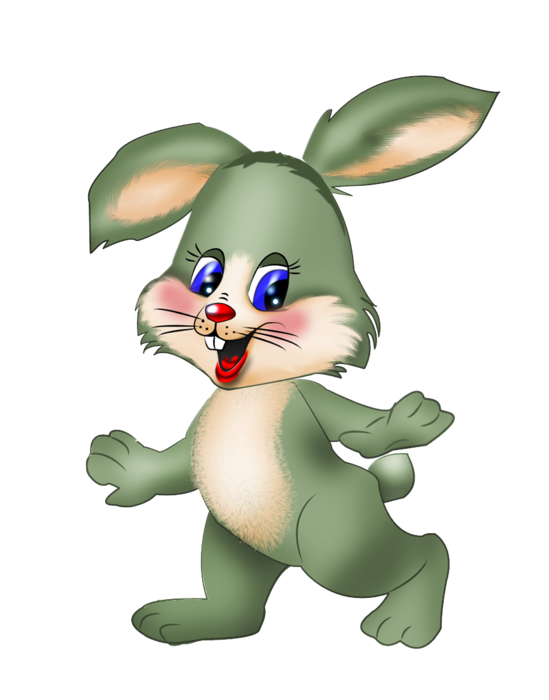 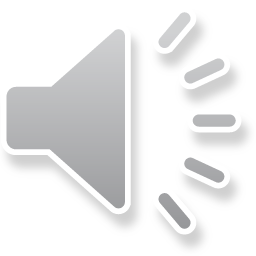 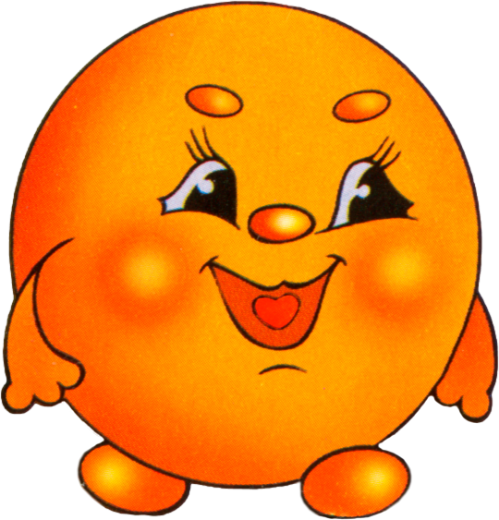 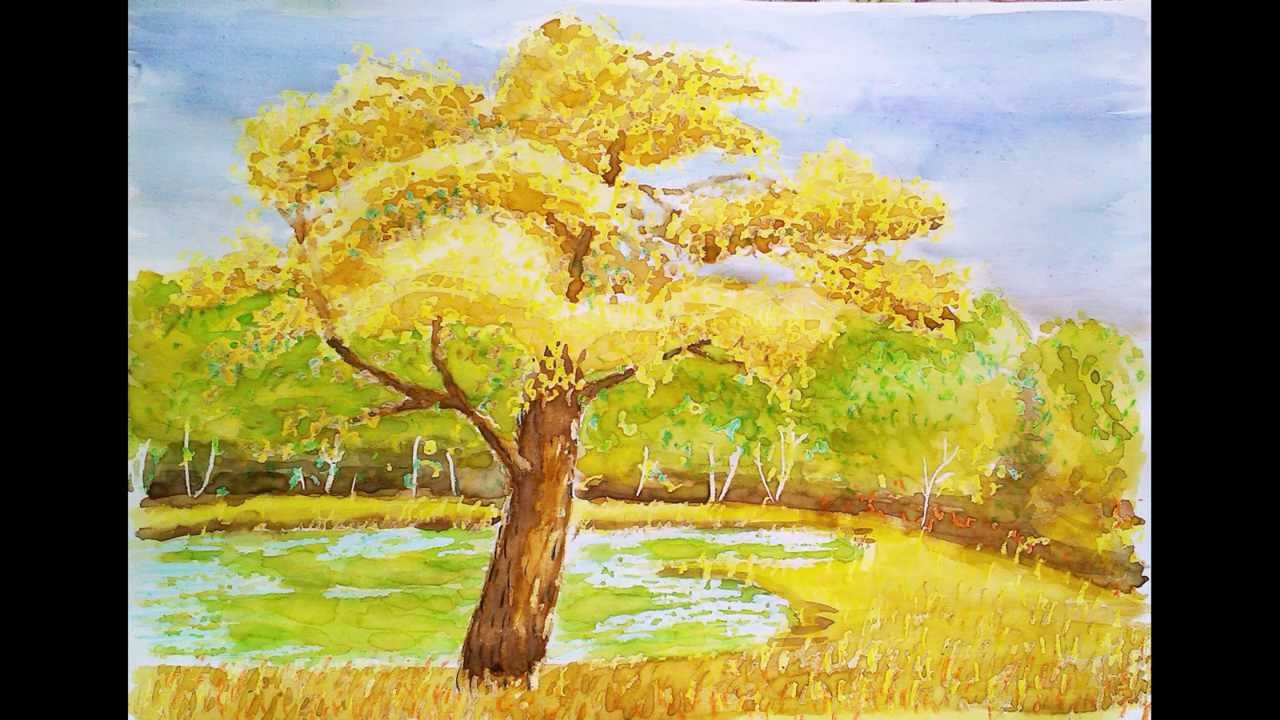 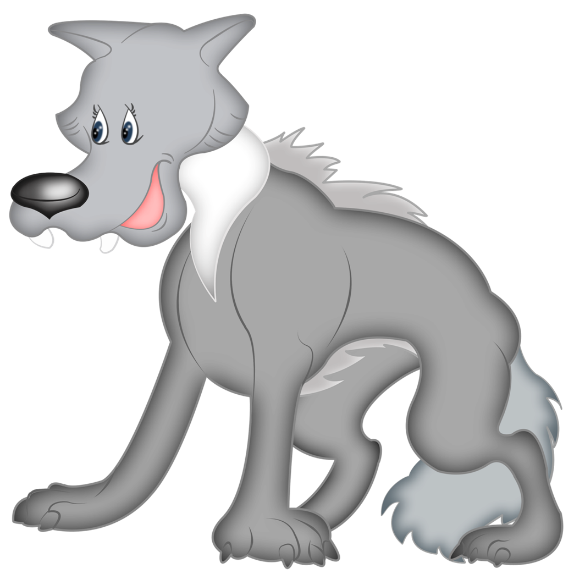 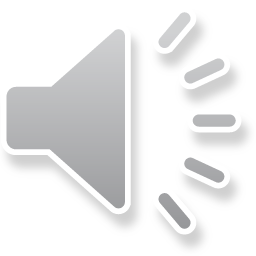 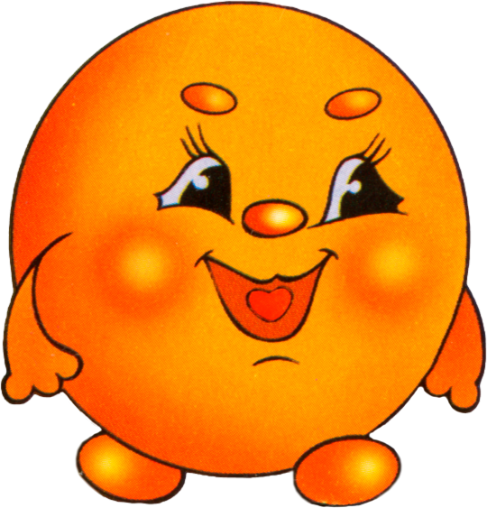 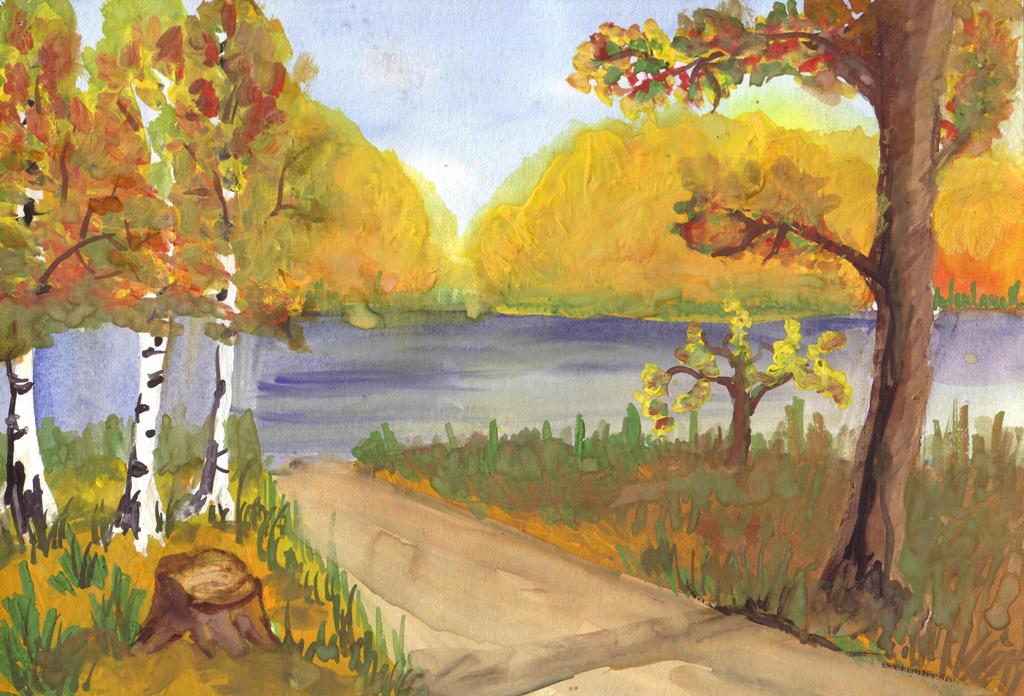 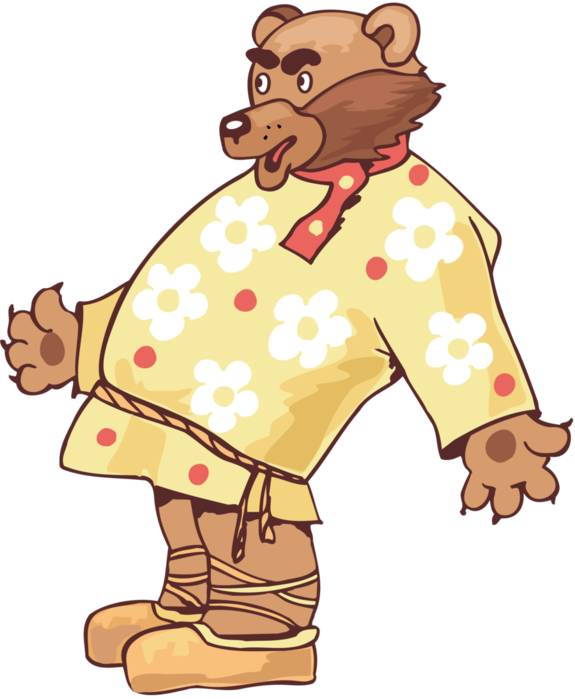 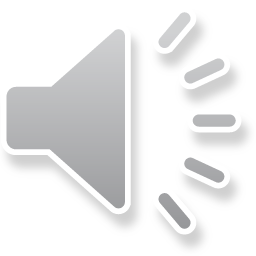 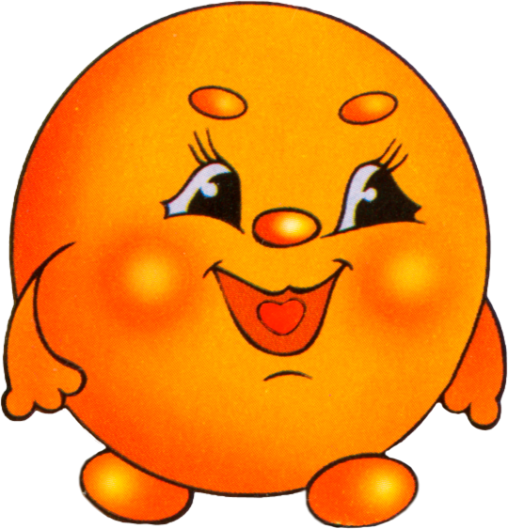 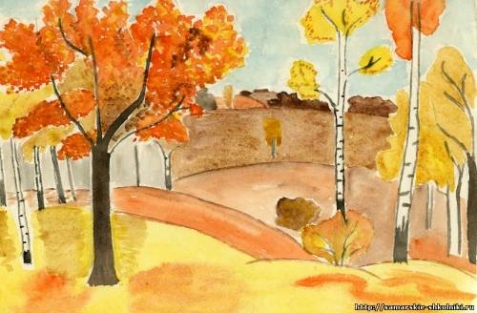 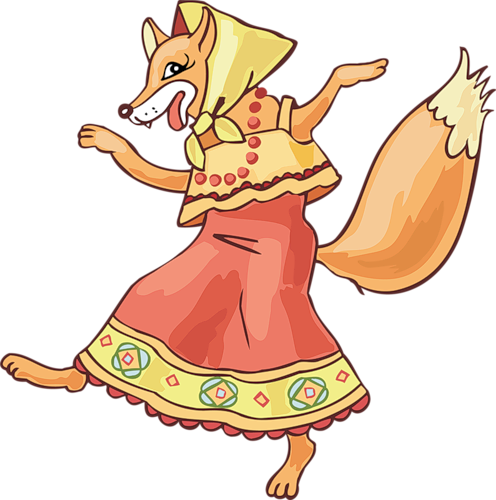 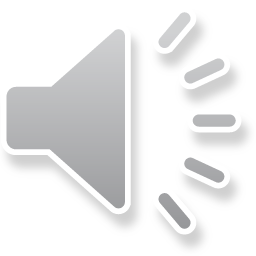 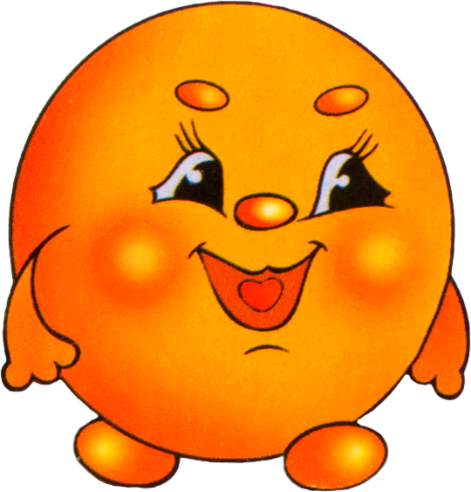 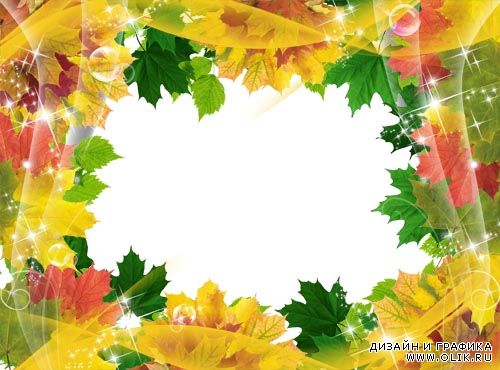 МДОБУ № 2 «Теремок» пос. Саракташ 
музыкальный руководитель Иваношвили Миниса Мансуровна

Репертуар:
«Зайчики»  Т. Ломовой
«Волк» С. Прокофьев
«Мишка» М. Раухвергер
«Лиса» Т. Попатенко
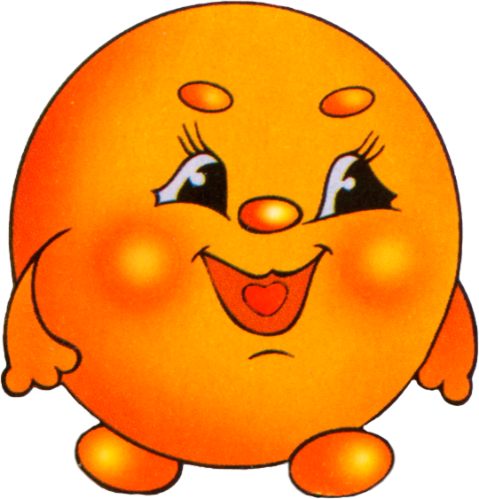